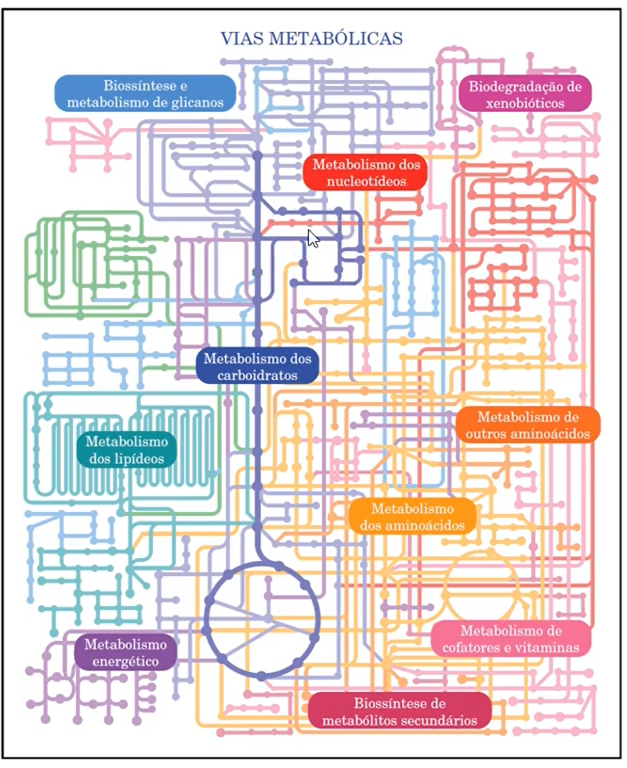 Revisão de Metabolismo Energético e Introdução à Regulação Hormonal e Neural
Entendimento das interações entre metabolismo e regulação

PROF. MARCONI BRITO
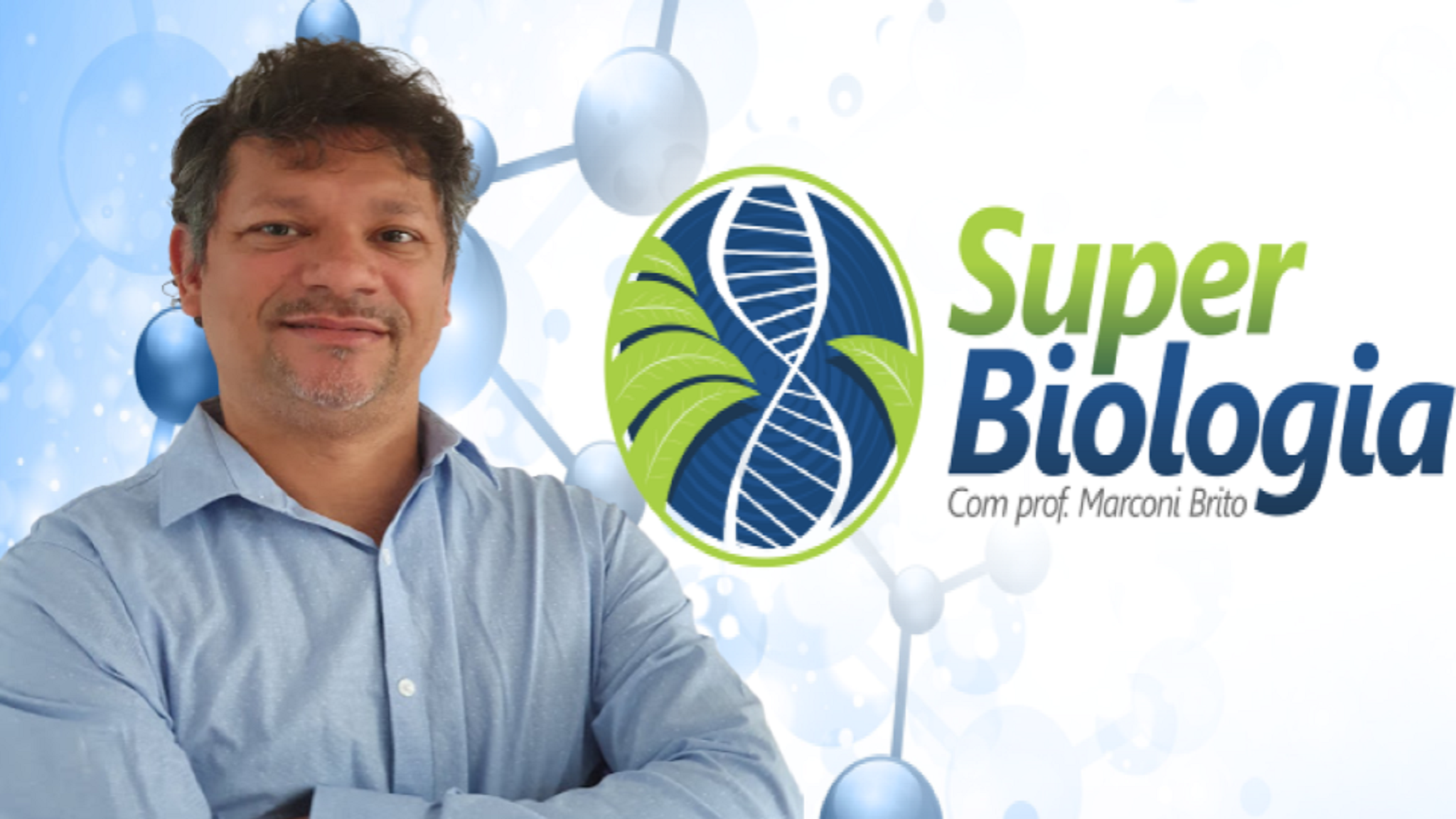 [Speaker Notes: Os conteúdos gerados pela IA podem estar incorretos.

---

Nesta apresentação, exploraremos os principais aspectos do metabolismo energético e como ele é regulado por hormônios e pelo sistema nervoso. Vamos entender as vias metabólicas fundamentais e a interação entre o sistema endócrino e o sistema nervoso autônomo na gestão do metabolismo.]
Tópicos da Apresentação
Principais vias metabólicas
Sistema endócrino e metabolismo energético
Sistema nervoso autônomo e sua influência no metabolismo energético
[Speaker Notes: Abordaremos inicialmente as principais vias metabólicas, incluindo a glicólise, o Ciclo de Krebs e a fosforilação oxidativa, além da beta-oxidação. Em seguida, discutiremos o papel do sistema endócrino, incluindo a insulina, glucagon e hormônios tireoidianos. Por fim, analisaremos a influência do sistema nervoso autônomo no metabolismo energético.]
Introdução
[Speaker Notes: O metabolismo energético é composto por várias vias bioquímicas que convertem nutrientes em energia. Cada via desempenha um papel crucial na produção de ATP e na manutenção do equilíbrio energético do corpo. Agora, vamos explorar essas vias em maior detalhe.]
Anabolismo        xCatabolismo
DEVLIN, T. M. Manual de Bioquímica com correlações clínicas. 7ª Edição, Editora Blucher, São. Paulo - SP, 2011
ATP    <->    ADP
DEVLIN, T. M. Manual de Bioquímica com correlações clínicas. 7ª Edição, Editora Blucher, São. Paulo - SP, 2011
REAÇÕES REDOXI
DEVLIN, T. M. Manual de Bioquímica com correlações clínicas. 7ª Edição, Editora Blucher, São. Paulo - SP, 2011
TERMODINÂMICA
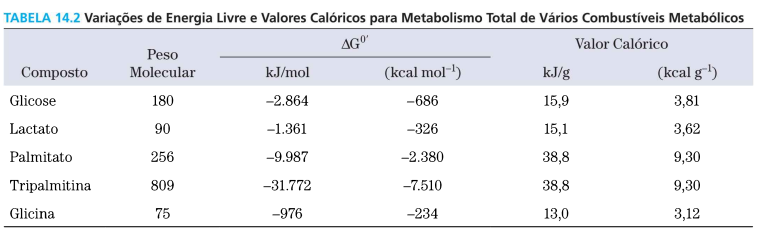 COMO PRODUZIR ATP?
DEVLIN, T. M. Manual de Bioquímica com correlações clínicas. 7ª Edição, Editora Blucher, São. Paulo - SP, 2011
ENERGIA LIVRE LIBERADA E FORMAÇÃO DE ATP
NUCLEOTIDEOS E ENERGIA
UTP 
GTP
CTP
TPP
ATP
Principais vias metabólicas
[Speaker Notes: O metabolismo energético é composto por várias vias bioquímicas que convertem nutrientes em energia. Cada via desempenha um papel crucial na produção de ATP e na manutenção do equilíbrio energético do corpo. Agora, vamos explorar essas vias em maior detalhe.]
Glicólise: quebra da glicose em piruvato
Etapa Inicial do Metabolismo
A glicólise é o primeiro passo no metabolismo da glicose, crucial para a produção de energia nas células.
Conversão em Piruvato
Durante a glicólise, a glicose é convertida em piruvato, preparando o caminho para processos metabólicos subsequentes.
Produção de Energia
Este processo também gera ATP e NADH, fornecendo energia rápida para as células, mesmo sem oxigênio.
[Speaker Notes: A glicólise é a primeira etapa do metabolismo da glicose, ocorrendo no citoplasma celular. Este processo converte a glicose em piruvato, gerando uma pequena quantidade de ATP e NADH. É uma via anaeróbica que pode acontecer na ausência de oxigênio, fornecendo energia rápida para as células.]
FASE PREPARATÓRIA
FASE DE PAGAMENTO
Produção de Energia
Este processo também gera ATP e NADH, fornecendo energia rápida para as células, mesmo sem oxigênio.
DEVLIN, T. M. Manual de Bioquímica com correlações clínicas. 7ª Edição, Editora Blucher, São. Paulo - SP, 2011
[Speaker Notes: A glicólise é a primeira etapa do metabolismo da glicose, ocorrendo no citoplasma celular. Este processo converte a glicose em piruvato, gerando uma pequena quantidade de ATP e NADH. É uma via anaeróbica que pode acontecer na ausência de oxigênio, fornecendo energia rápida para as células.]
DESTINOS DO PIRUVATO
PIRUVATO DESIDROGENASE
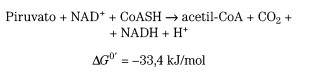 Ciclo de Krebs: produção de ATP e intermediários metabólicos
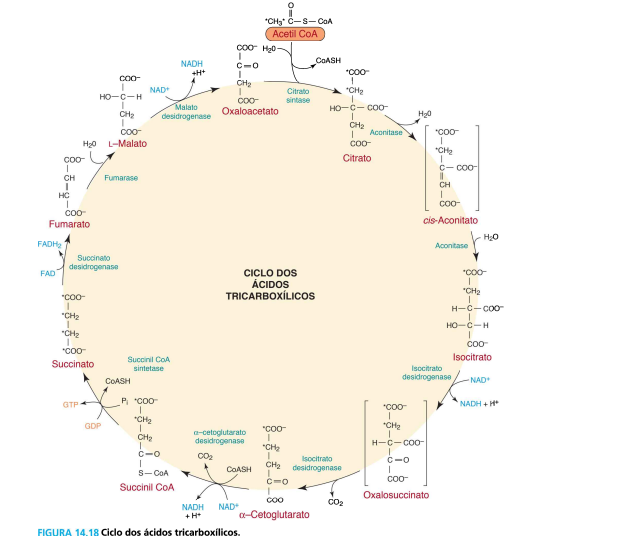 Produção de ATP
O Ciclo de Krebs é crucial na produção de ATP, fornecendo energia para processos celulares. Esta produção ocorre nas mitocôndrias durante a respiração celular.
Conversão de Piruvato
O piruvato é convertido em acetil-CoA, o que é vital para a entrada no Ciclo de Krebs. Esta conversão é um passo importante na respiração celular.
Intermediários Metabólicos
O Ciclo de Krebs também produz NADH, FADH₂ e GTP, que são intermediários essenciais para outras vias metabólicas. Esses compostos são fundamentais para o metabolismo celular.
[Speaker Notes: O Ciclo de Krebs, também conhecido como ciclo do ácido cítrico, ocorre nas mitocôndrias e é fundamental para a produção de ATP. Durante este ciclo, o piruvato é convertido em acetil-CoA, que then enters the cycle, produzindo NADH, FADH₂ e GTP, além de intermediários essenciais para outras vias metabólicas.]
FORMAÇÃO DA ACETIL COENZIMA A
AÇÃO DO COMPLEXO MULTIENZIMÁTICO PIRUVATO DESIDROGENASE
REGULAÇÃO DO PIRUVATO DESIDROGENASE
CORRELAÇÃO CLÍNICA
Deficiência de Piruvato Desidrogenase: Resumo
Doença metabólica: Afeta o metabolismo do piruvato em crianças 
Causa: Deficiência em subunidades do complexo piruvato desidrogenase.
Efeitos: Elevação dos níveis séricos de lactato, piruvato e alanina, levando à acidose láctica crônica e graves defeitos neurológicos 
Diagnóstico: Ensaio enzimático em culturas de fibroblastos de pele 
Tratamento: Dieta pobre em carboidratos; em alguns casos, dicloroacetato (inibidor da proteína quinase) 
Complicação: Choque devido à acidose láctica
CONEXÃO AO CICLO DE KREBS
CITRATO SINTASE
CITRATO CIS-ACONITATO  ISOCITRATO
Citrato é convertido em isocitrato por uma reação reversível catalisada pela aconitase, na qual o grupo hidroxila do citrato é trocado por um átomo de H de um carbono adjacente. O grupo hidroxila fica localizado, então, vizinho ao grupo carboxila do isocitrato, onde   a descarboxilação oxidativa pode ocorrer.
H2O
H2O
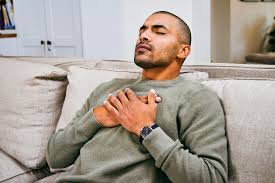 PAUSA: PARA UM CASO CLÍNICO
Histórico do Paciente:
Um homem de 45 anos é admitido no pronto-socorro apresentando um quadro de início súbito de convulsões, seguido por arritmia cardíaca e dificuldade respiratória. Seus familiares relatam que ele estava trabalhando no jardim e, acidentalmente, ingeriu uma substância que estava armazenada em um recipiente não identificado. A embalagem do produto não foi encontrada.
Investigação Laboratorial:
Os exames laboratoriais revelam acidose metabólica grave, com níveis elevados de lactato no sangue. Os eletrólitos séricos estão desequilibrados, e a função renal está comprometida.
Exame Físico:
O paciente está inconsciente, com pupilas dilatadas e não reativas à luz. Apresenta taquicardia (frequência cardíaca elevada) e respiração irregular. A temperatura corporal está elevada.
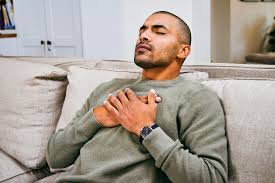 PAUSA: PARA UM CASO CLÍNICO
Tratamento:
O tratamento inicial concentra-se na estabilização do paciente, incluindo suporte ventilatório, controle das convulsões e correção da acidose e dos distúrbios eletrolíticos. Não há antídoto específico para a intoxicação por fluoroacetato. O tratamento é de suporte, visando manter as funções vitais até que a substância seja metabolizada e eliminada.
Suspeita Diagnóstica:
Com base na rápida progressão dos sintomas neurológicos e cardiovasculares, juntamente com a acidose láctica, suspeita-se de intoxicação por uma substância que interfere no metabolismo energético celular. A história de possível exposição a um veneno de rato levanta a hipótese de intoxicação por fluoroacetato.
Mecanismo de Toxicidade:
Ao ser metabolizado ele forma o fluorocitrato. O fluorocitrato é um potente inibidor da aconitase, uma enzima chave do ciclo de Krebs. Essa inibição bloqueia o ciclo, interrompendo a produção de energia celular e levando ao acúmulo de citrato. O fluoroacetil-CoA, um intermediário na formação do fluorocitrato, é formado pela acetil-CoA sintetase e convertido em fluorocitrato pela citrato sintase.
Evolução
Evolução:
Apesar do tratamento intensivo, o paciente evolui para óbito devido à falência de múltiplos órgãos, resultado da grave disfunção metabólica induzida pelo fluoroacetato.
Discussão:
Voltamos para o Ciclo de Krebs
Isocitrato   α-cetoglutarato
Isocitrato Desidrogenase
Reação: Converte isocitrato em α-cetoglutarato.
Tipo de Reação: Descarboxilação oxidativa.
Coenzima: Reduz NAD+ a NADH + H+.
Cofator: Requer cátion divalente (Mn2+ ou Mg2+).
Conversão de α-cetoglutarato em Succinil-CoA
Enzima: Catalisada pelo complexo α-cetoglutarato desidrogenase.
Similaridade: Complexo é semelhante ao complexo piruvato desidrogenase.
Cofatores: Tiamina pirofosfato, ácido lipoico, CoASH, FAD e NAD+ participam.
Complexo Enzimático: Subunidades de α-cetoglutarato desidrogenase, di-hidrolipoil transsuccinilase e di-hidrolipoil desidrogenase.
Produtos: Liberação de CO2 e NADH + H+.
Características do Produto: Succinil-CoA é um tioéster rico em energia, semelhante à acetil-CoA.
Succinil-CoA Sintetase e Conservação de Energia
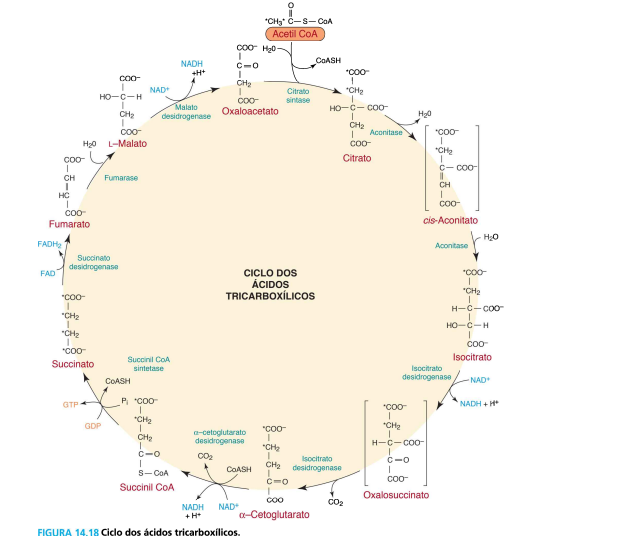 Reação: A energia da ligação tioéster de succinil-CoA é conservada por fosforilação no nível do substrato.
 Enzima: Succinil-CoA sintetase (ou succinato tioquinase) converte succinil-CoA em succinato.
 Produto: Resulta na fosforilação de GDP em GTP.
 Mecanismo: Envolve um intermediário enzima-succinil fosfato.
Reações Parciais:

 Succinil CoA + Pi + Enz ⇌ Enz-succinil fosfato + CoA-SH 
 Enz-succinil fosfato ⇌ Enz-fosfato + succinato 
 Enz-fosfato + GDP ⇌ Enz + GTP 

 Função da Fosforilação: Conserva a energia do tioéster para formação de GTP.
 Uso de GTP: Usado para a síntese mitocondrial de proteínas, RNA e DNA.
Succinato é oxidado a fumarato.
Reação: Enzima: Succinato desidrogenase.
Localização: Membrana mitocondrial interna.
Cofator: FAD (covalentemente ligado).
Processo: Elétrons e prótons são transferidos do substrato via FAD e centros de ferro-enxofre para coenzima Q.
Fumarato  Malato:
Fumarato é hidratado para formar L-malato.
Enzima: Fumarase.
Fumarase é um homotetrâmero (200 kDa).
Estereoespecificidade: Fumarase é estereoespecífica para a forma trans do substrato (fumarato).
Malato Desidrogenase: L-MALATO  OXALOACETATO
Reação: A reação final do ciclo do ácido tricarboxílico (TCA) é catalisada pela malato desidrogenase.
Função: Equivalentes de redução são transferidos para NAD+ para formar NADH + H+.
Natureza da Reação: Reação endergônica.
Deslocamento da Reação: A reação é deslocada para frente pela ação da citrato sintase e outras reações que removem oxaloacetato.
Destino do NADH: O NADH produzido pelas três desidrogenases NAD+-ligadas no ciclo TCA é rapidamente oxidado a NAD+ pela cadeia respiratória.
Efeito da Oxidação: Isso favorece a direção para frente da malato desidrogenase.
Estágio Final da Respiração Celular
A fosforilação oxidativa representa o último estágio da respiração celular, crucial para a geração de energia.
Cadeia de Transporte de Elétrons
A cadeia de transporte de elétrons é responsável por gerar um gradiente de prótons nas mitocôndrias, essencial para a produção de ATP.
Produção de ATP
A ATP sintase utiliza o gradiente de prótons gerado para produzir ATP, o principal combustível energético das células.
Cadeia de transporte de elétrons e produção de ATP: Fosforilação oxidativa
[Speaker Notes: A fosforilação oxidativa é o último estágio da respiração celular, ocorrendo nas membranas internas das mitocôndrias. A cadeia de transporte de elétrons gera um gradiente de prótons, que é utilizado pela ATP sintase para produzir ATP. Este é o principal mecanismo de geração de energia nas células.]
A EXPANDIR.....
Sistema endócrino e metabolismo energético
[Speaker Notes: O sistema endócrino desempenha um papel vital na regulação do metabolismo energético, secretando hormônios que afetam a forma como o corpo utiliza energia. Vamos examinar como esses hormônios influenciam a homeostase energética.]